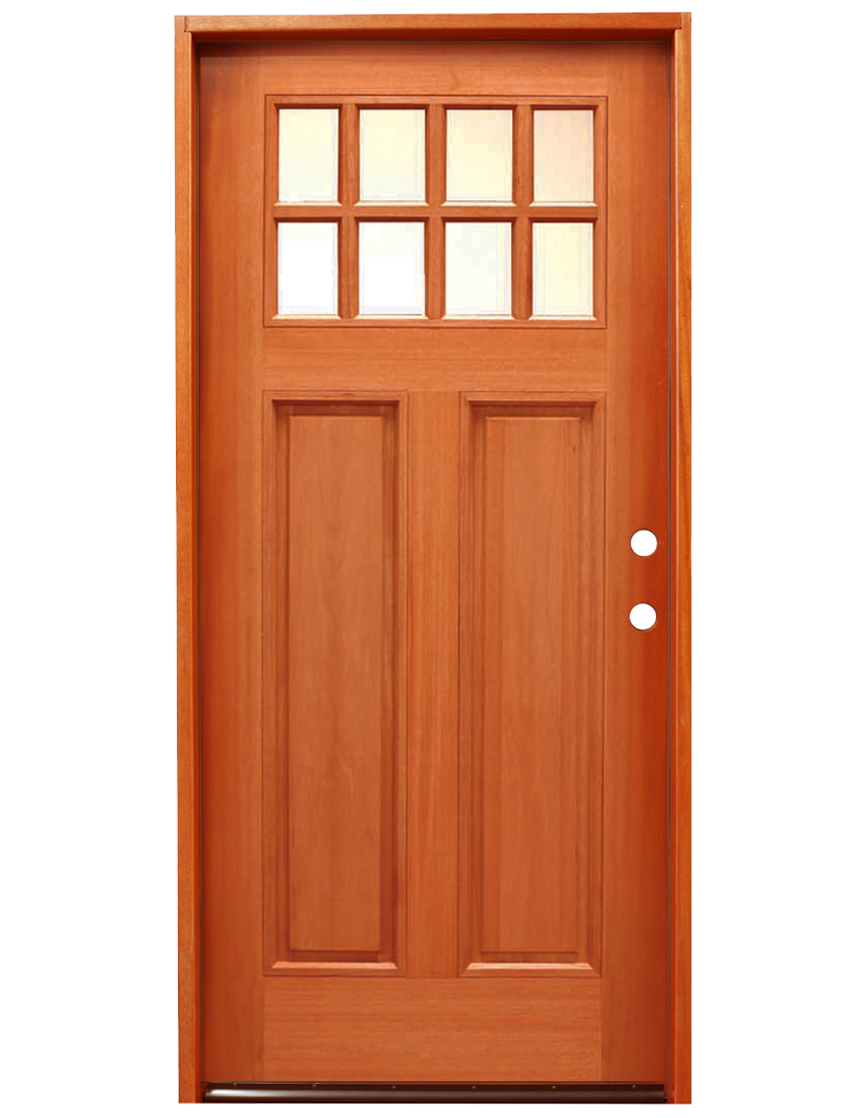 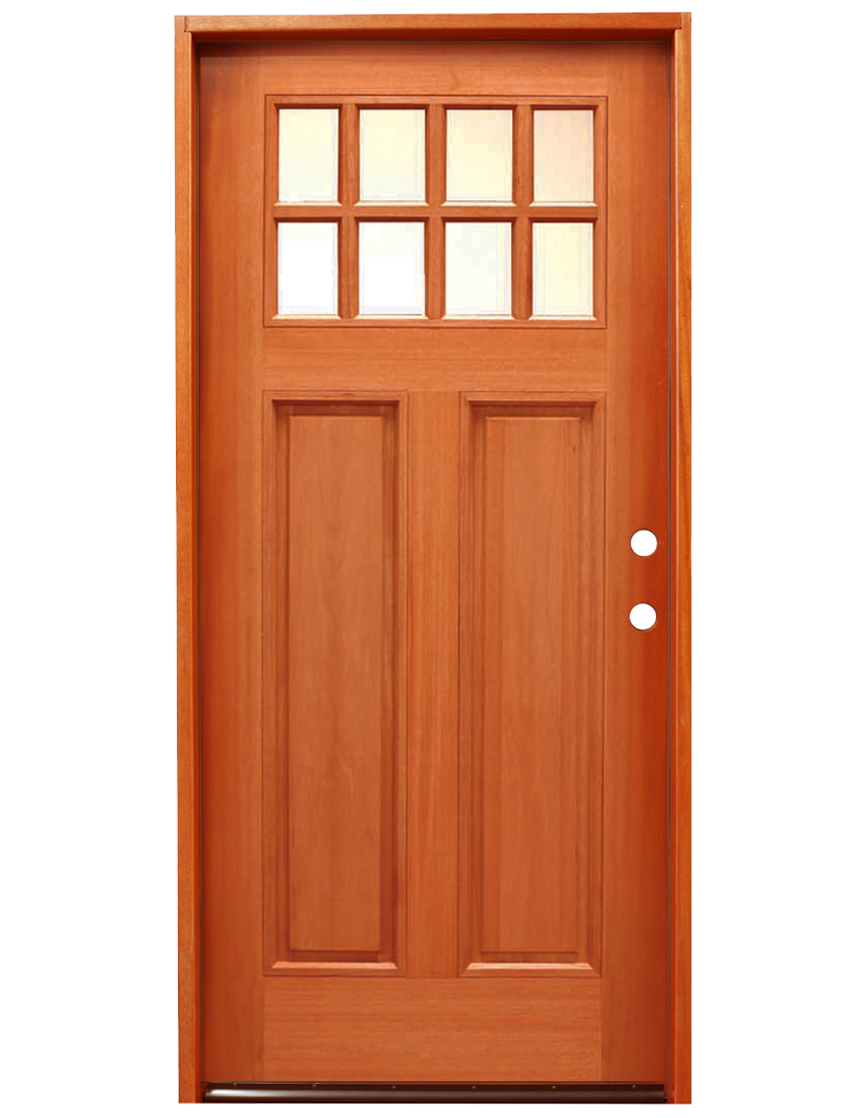 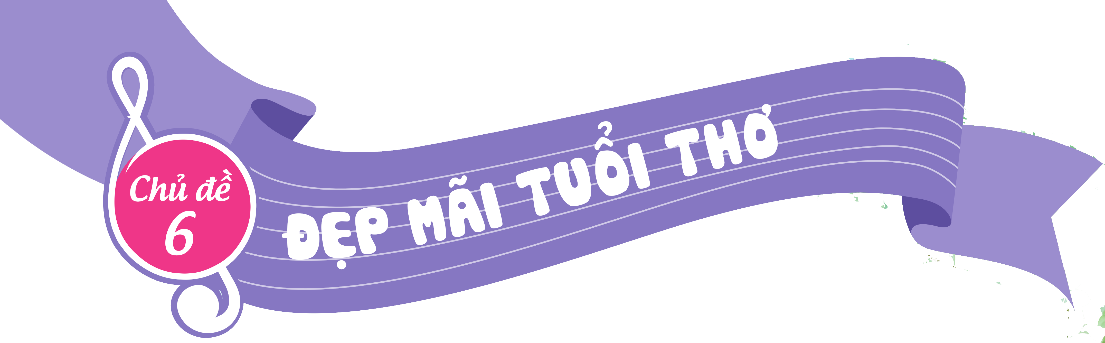 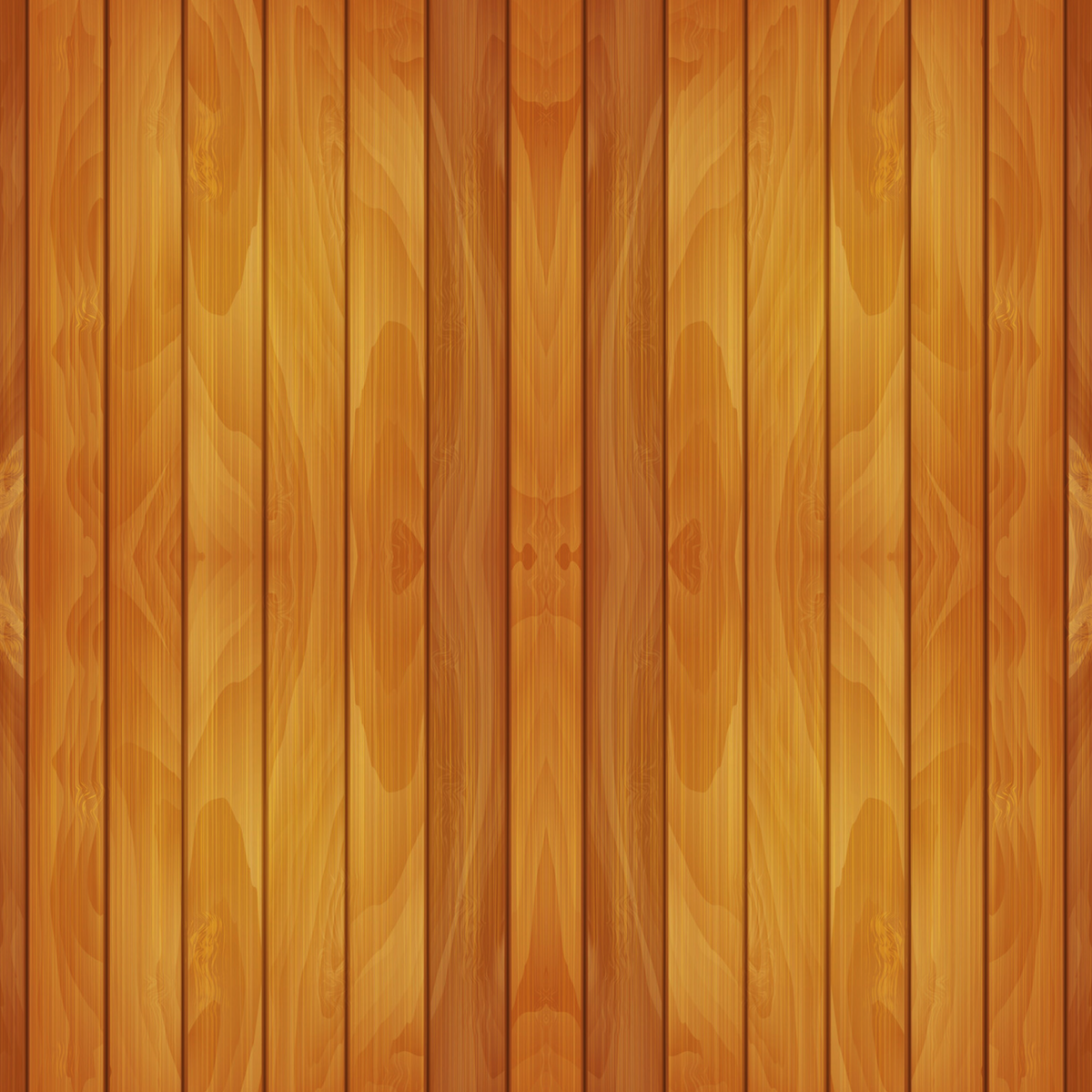 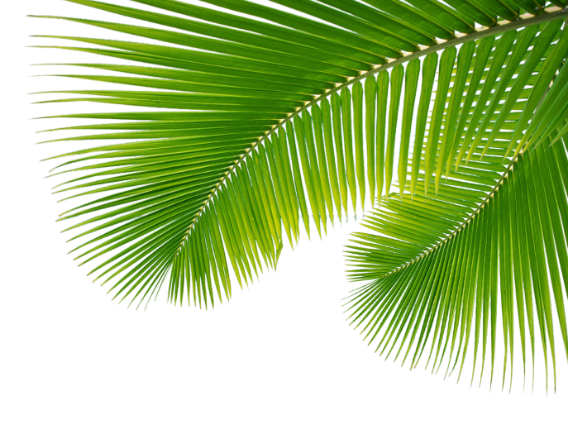 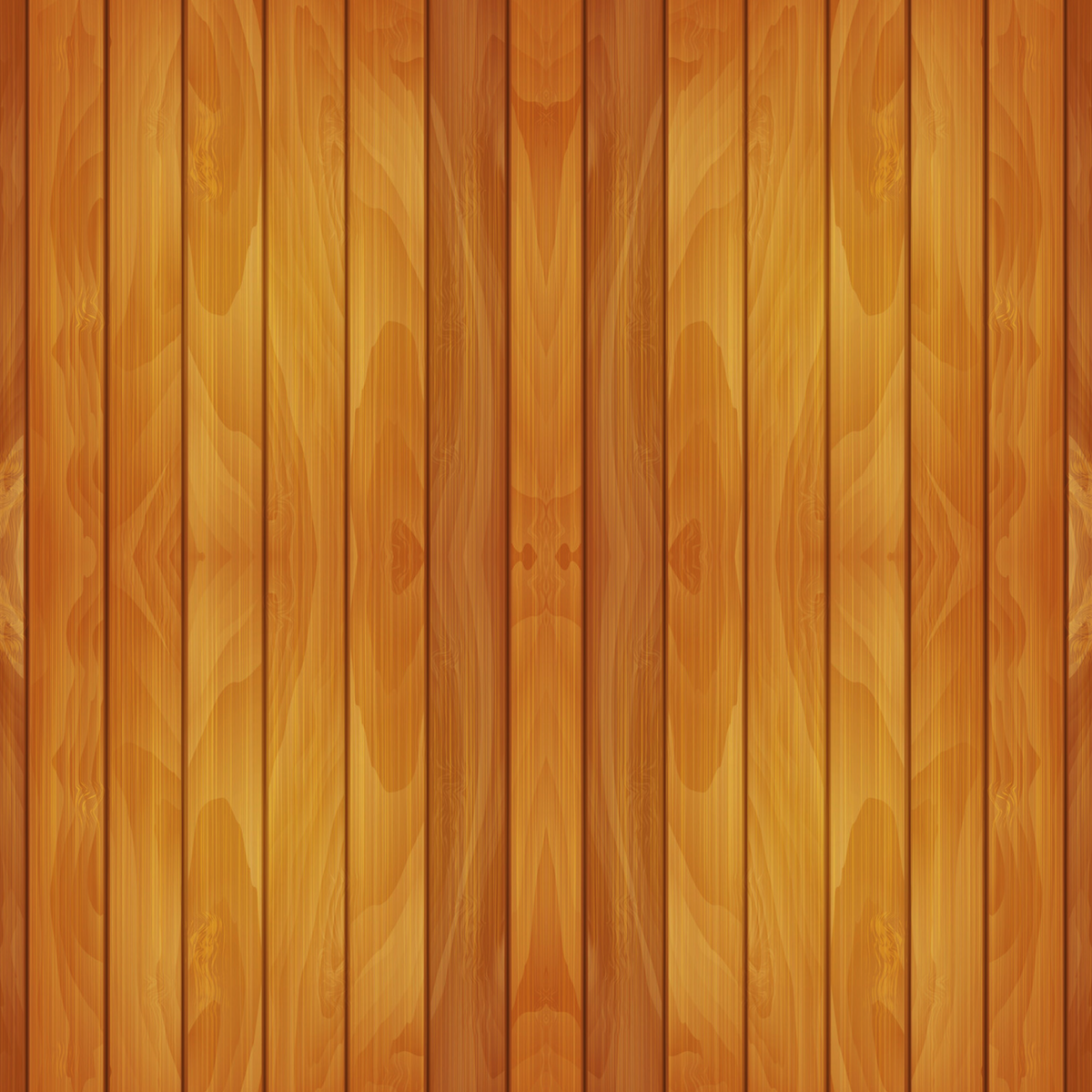 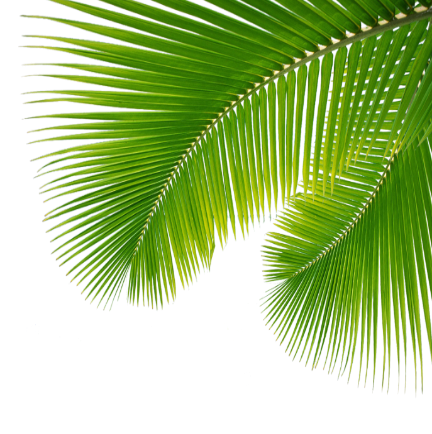 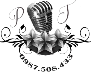 Chào mừng quý thầy cô và các em học sinh đến với tiết âm nhạc
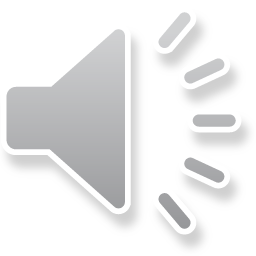 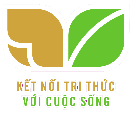 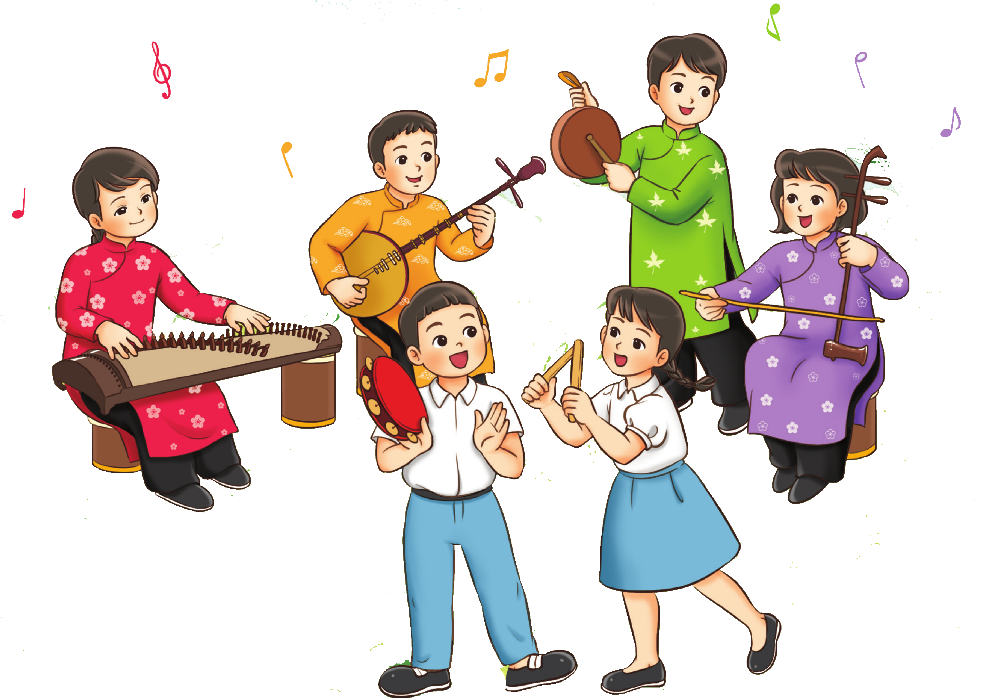 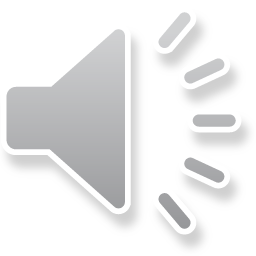 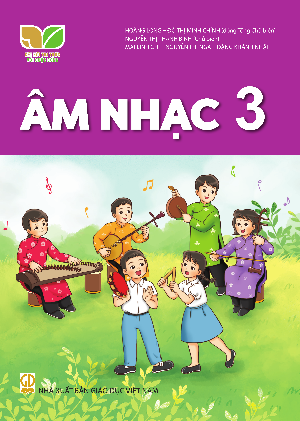 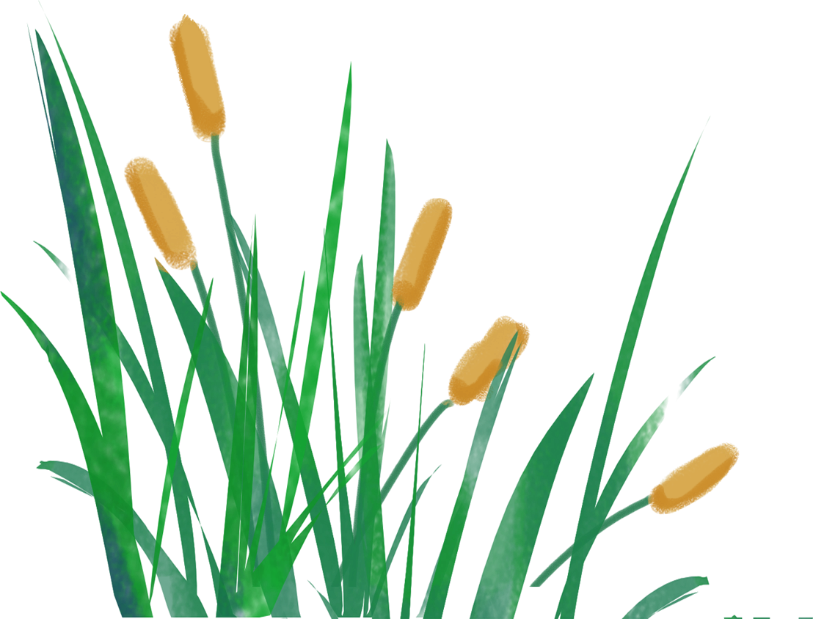 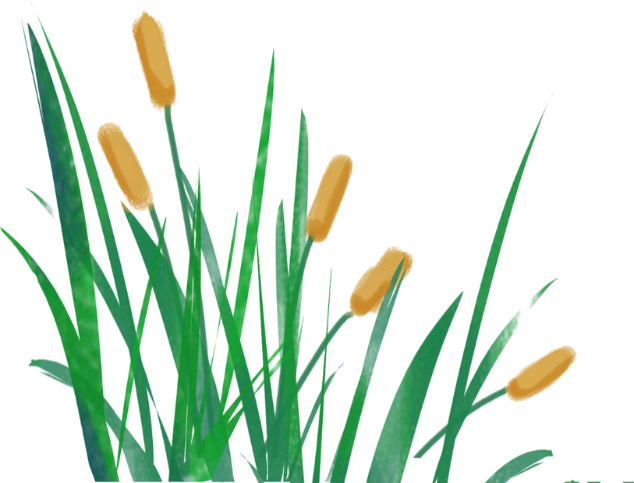 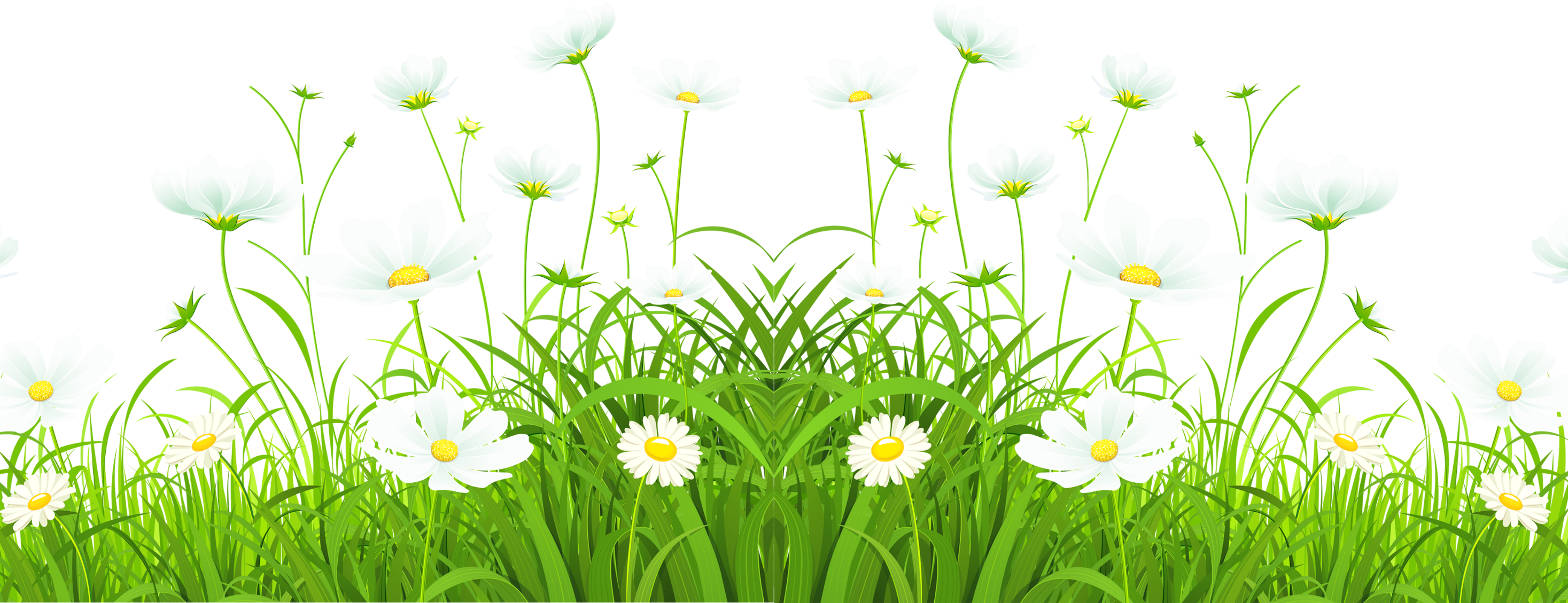 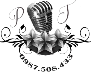 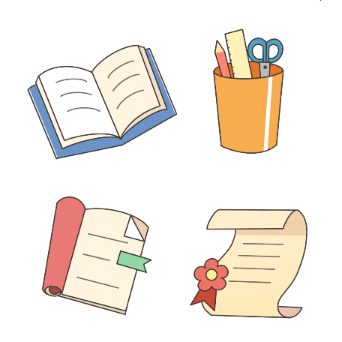 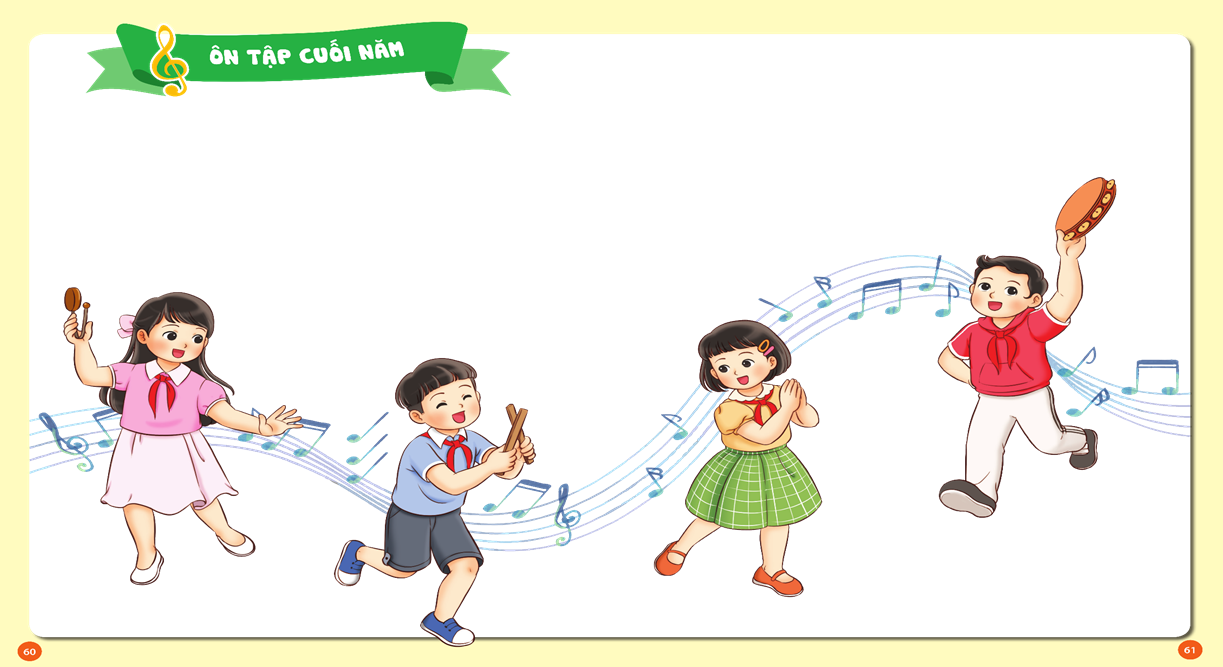 Chuẩn bị đồ dùng học tập
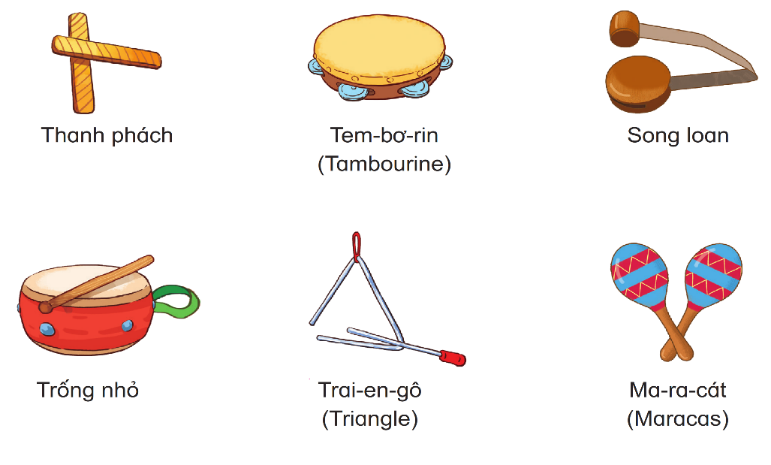 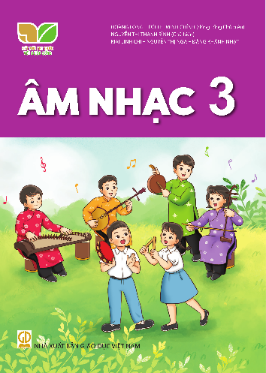 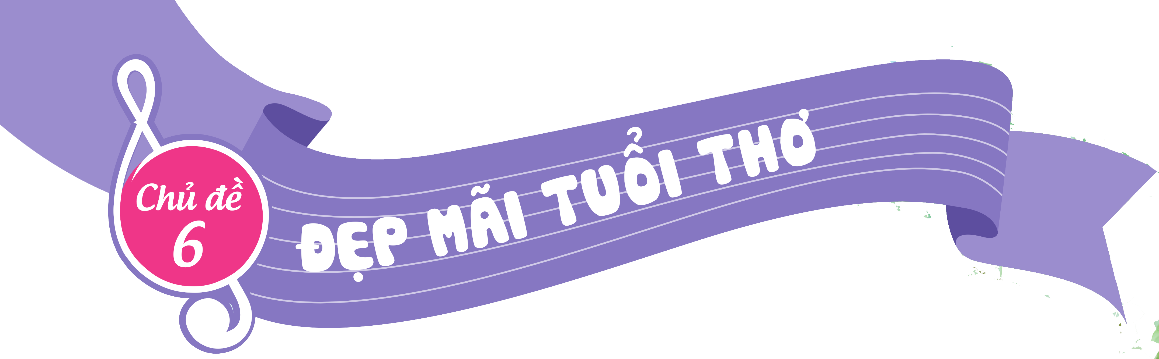 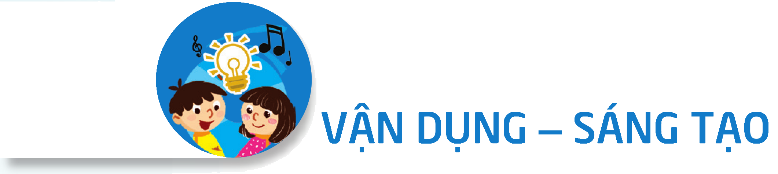 TIẾT 26
TỔ CHỨC HOẠT ĐỘNG VẬN DỤNG SÁNG TẠO
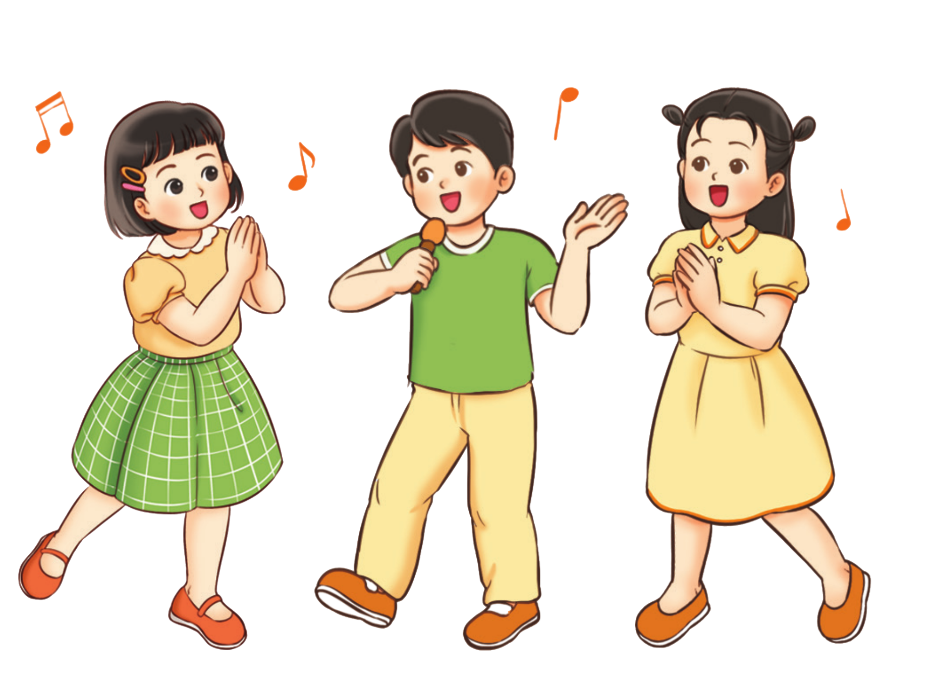 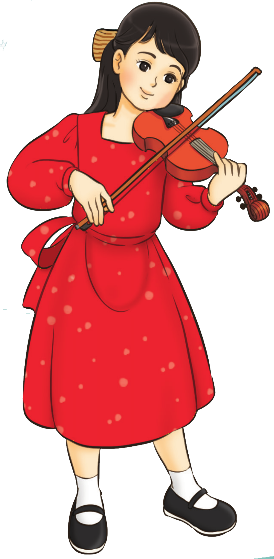 Hoạt động luyện tập thực hành
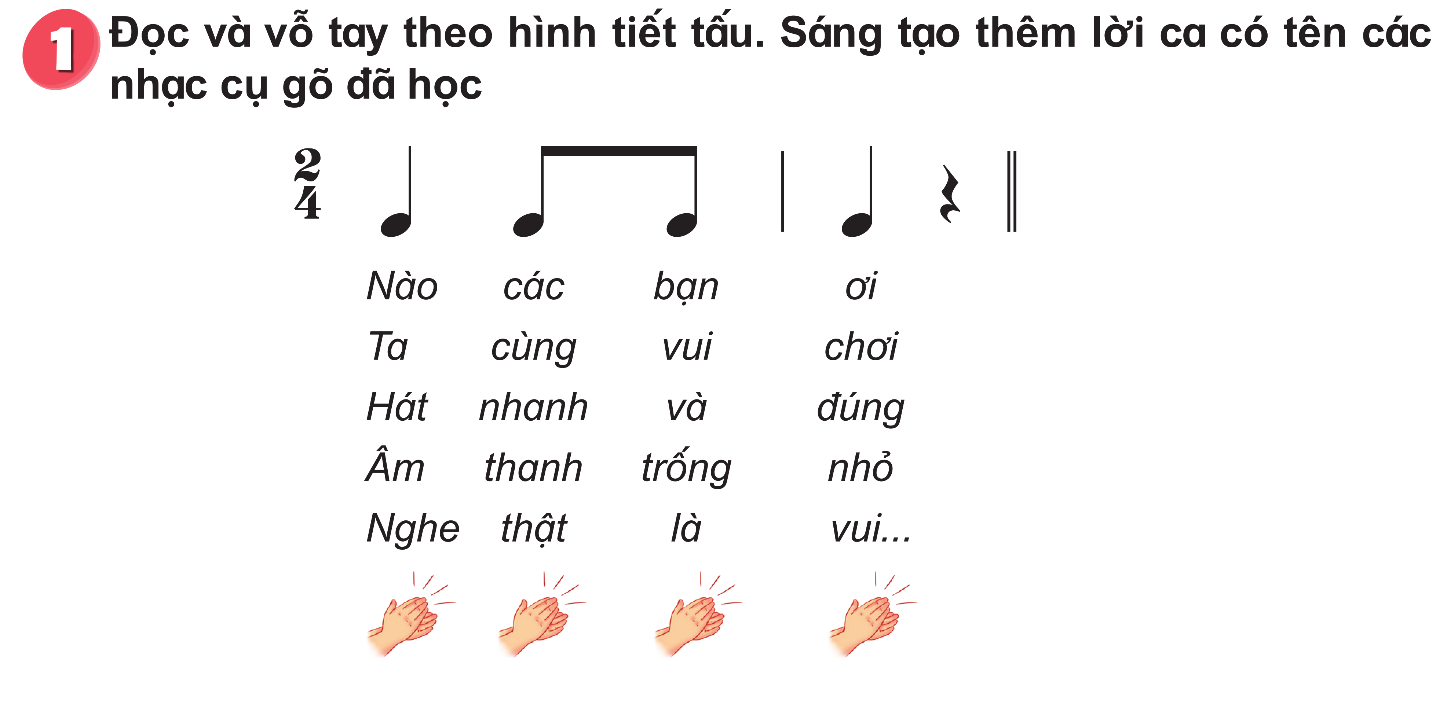 Nghe mẫu sau đó thực hiện
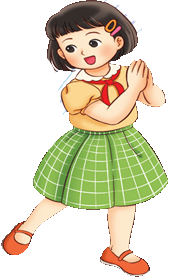 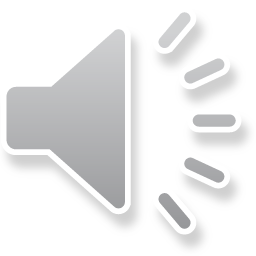 Sáng tạo tên các nhạc cụ nối tiếp vào lời như nhạc cụ Trống con, thanh phách, traiengo...
VD 3
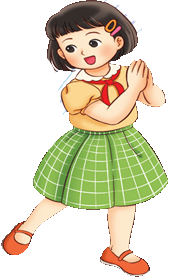 VD 1
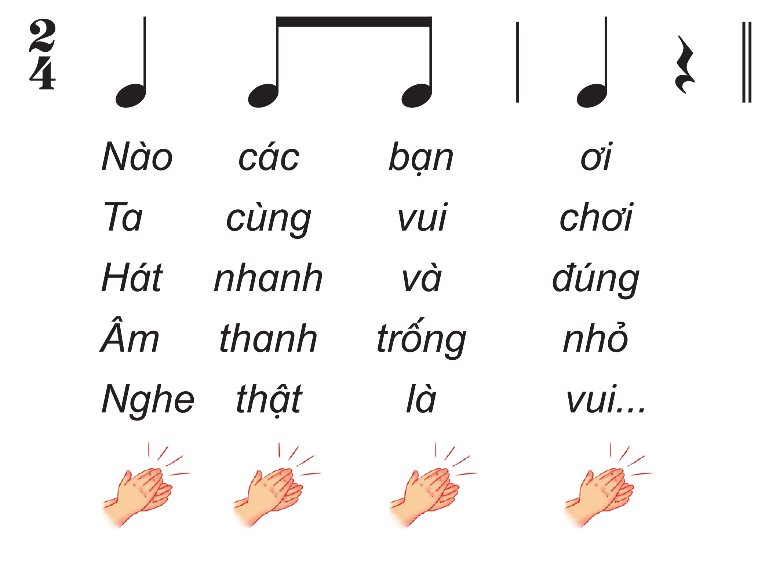 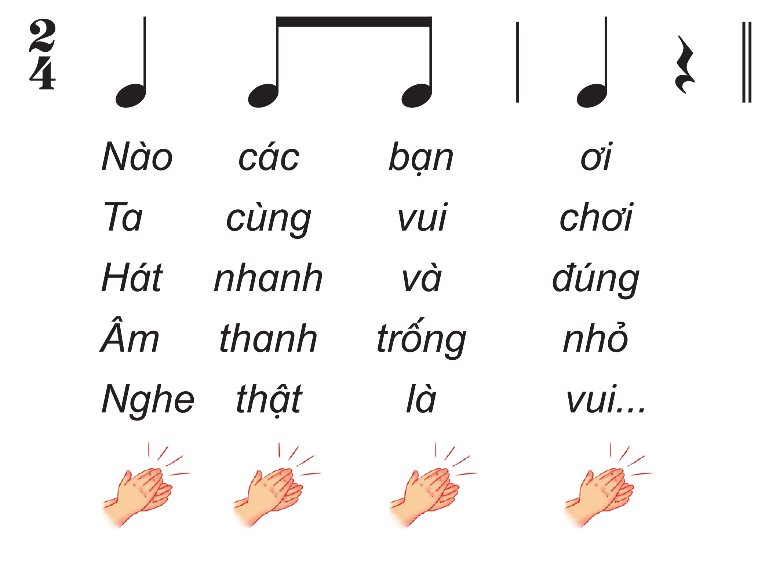 VD 2
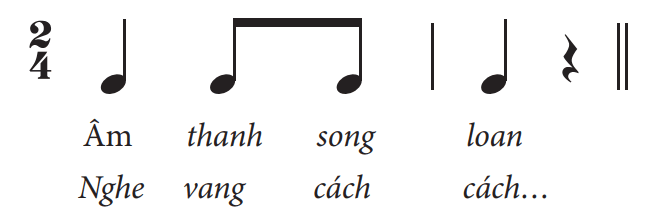 Traiengo
thanh phách
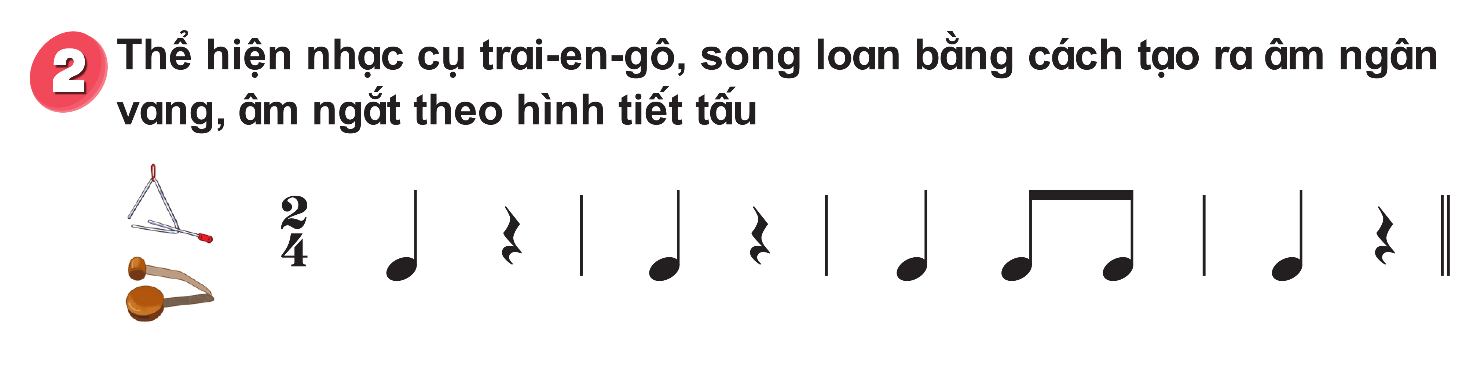 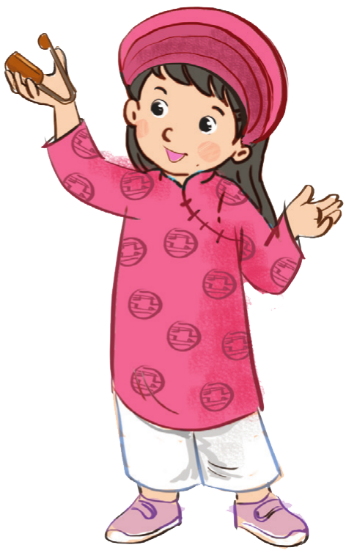 Nhóm 1 sử dụng nhạc cụ Traiengo, nhóm 2 Song loan. Gõ vang ngắt sau hình nốt đen.
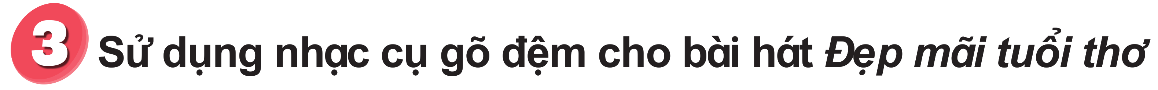 Luyện tập gõ theo hình tiết tấu hình thức: tập thể, nhóm, cặp đôi, cá nhân.
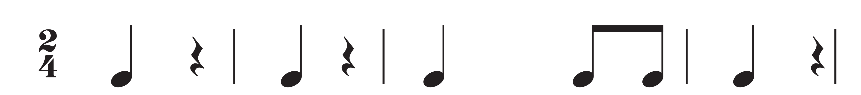 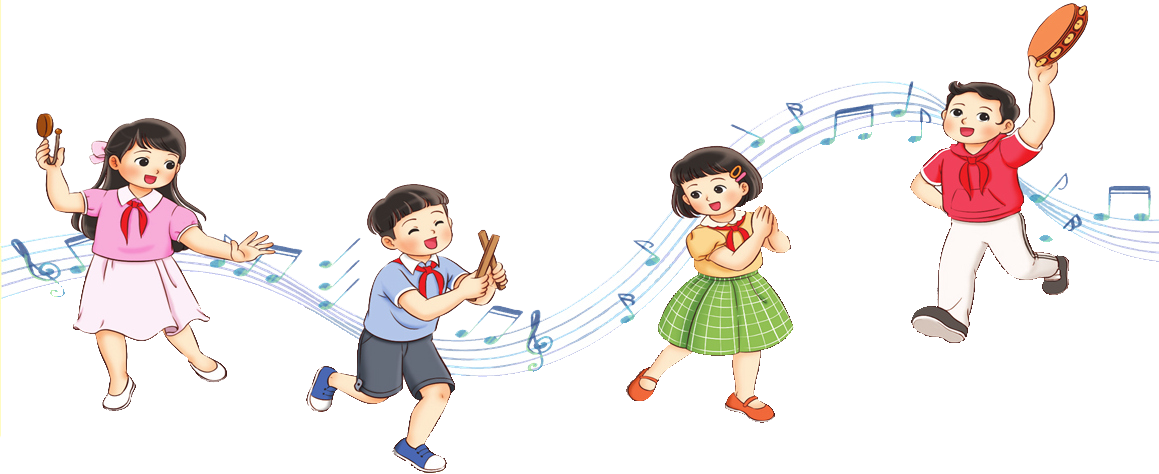 Nghe file mẫu sau 4 NHÓM kết hợp gõ nhạc cụ đệm cho bài hát Đẹp mãi tuổi thơ cùng với nhạc beat
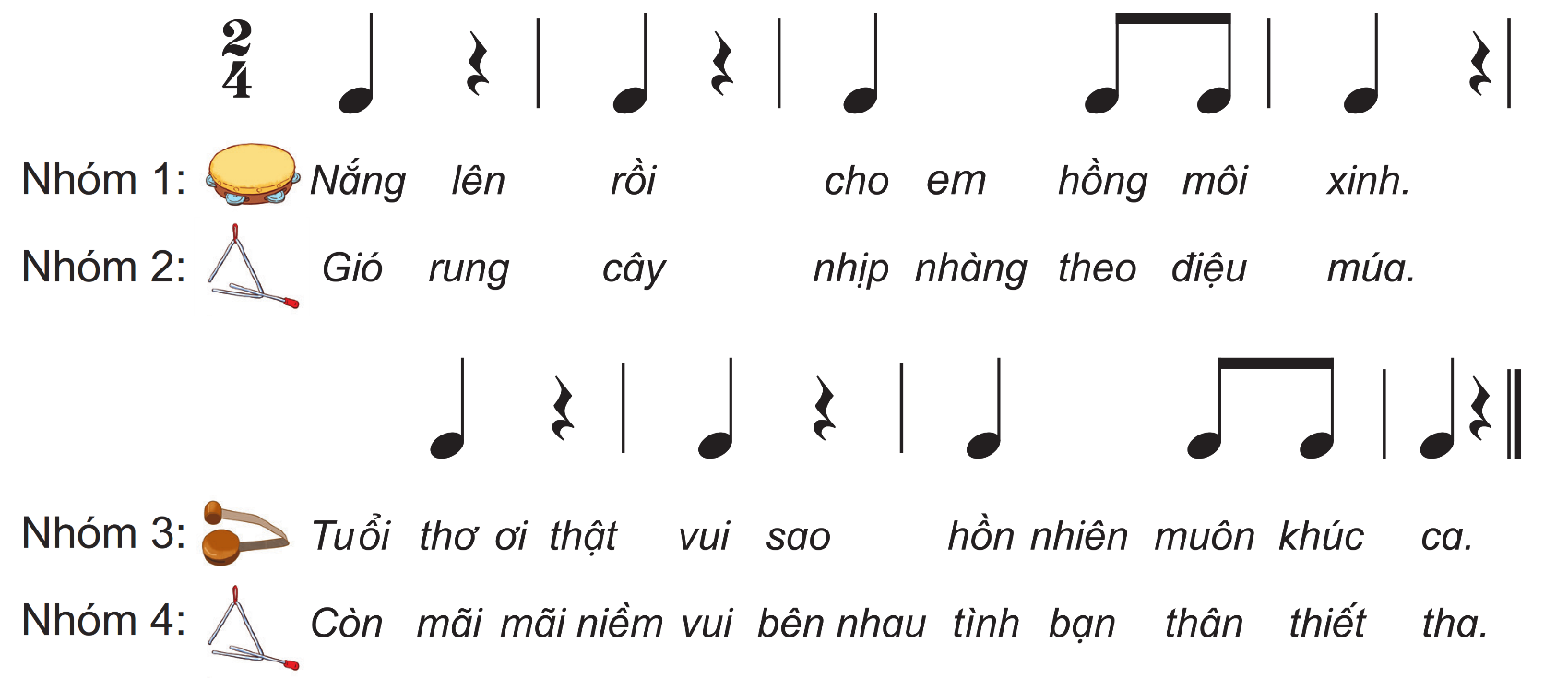 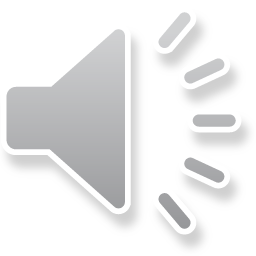 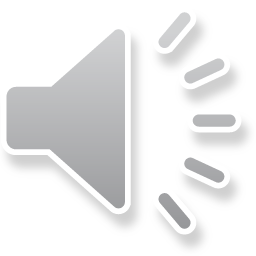 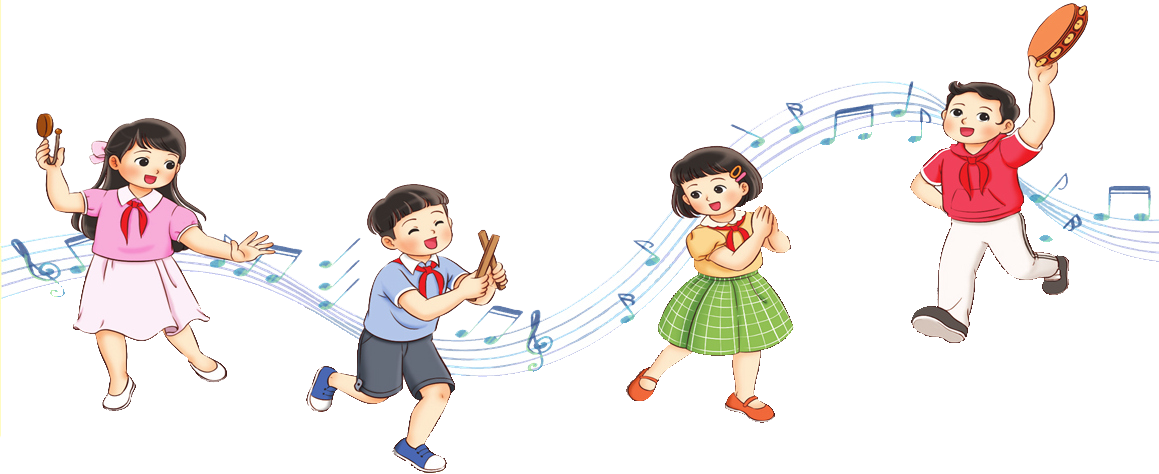 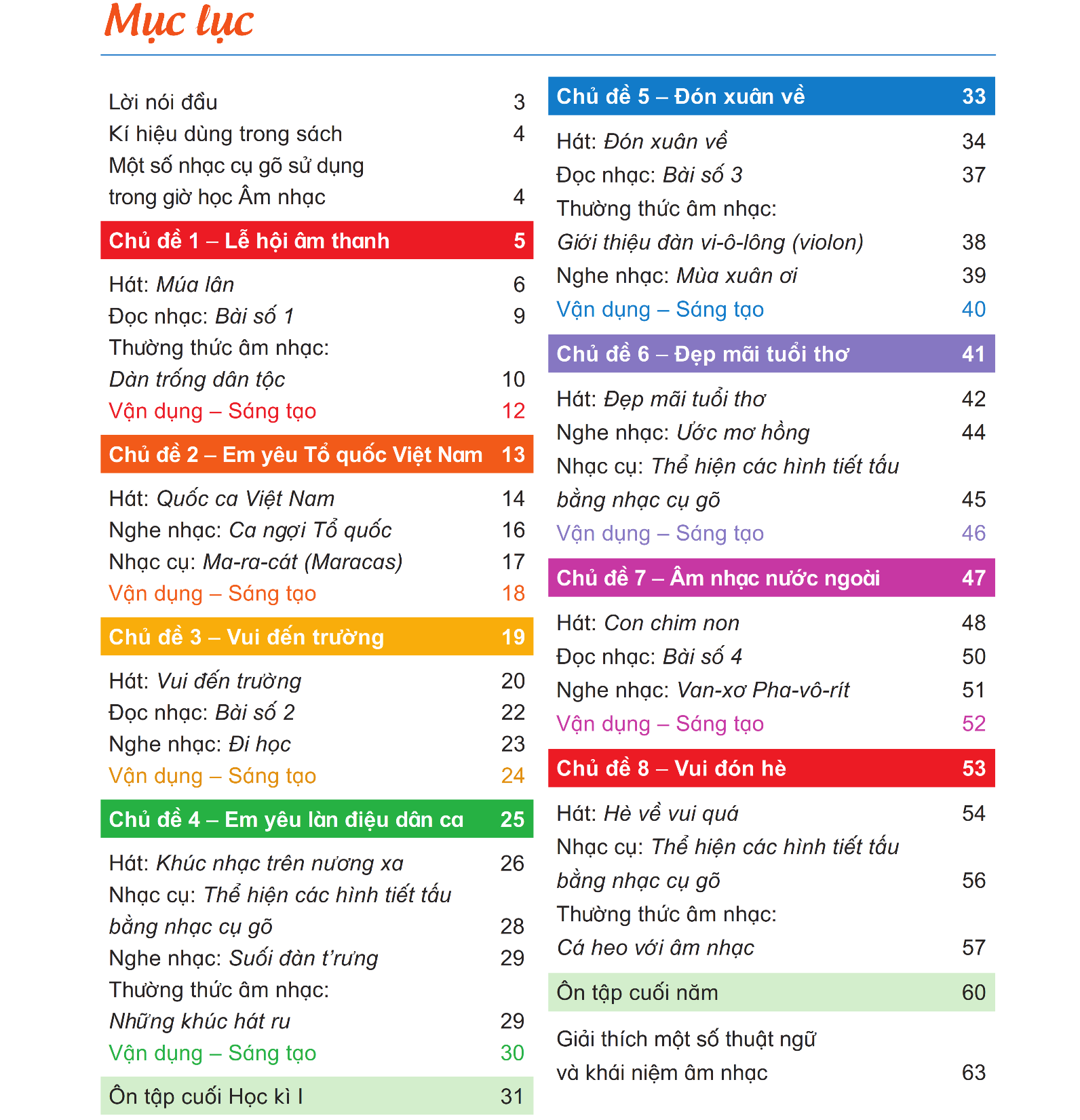 GIÁO DỤC, CỦNG CỐ DẶN DÒ
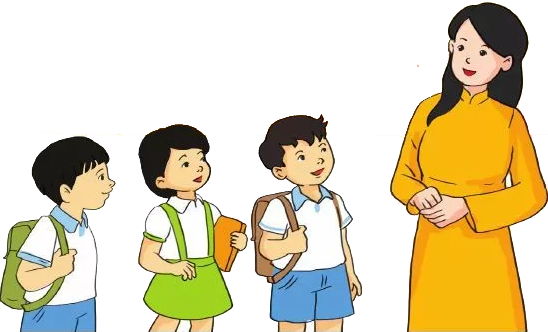 Chúa quý thầy cô mạnh khỏe
Các em học sinh chăm ngoan học giỏi
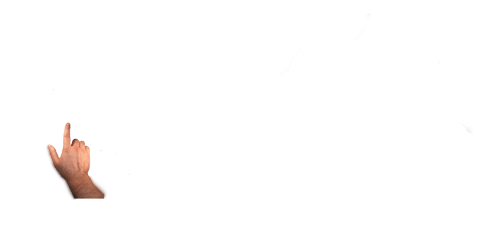 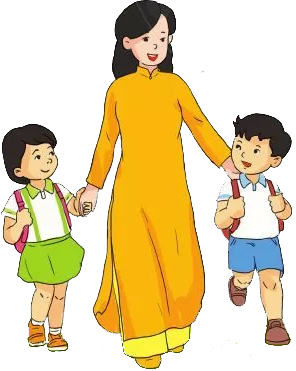